Úřad vlády České republikyOdbor právní a kontrolní
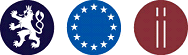 PROVÁDĚNÉ KONTROLY PLNĚNÍ PODMÍNEK ROZHODNUTÍ
Úřad vlády České republikyOdbor právní a kontrolní
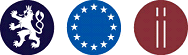 VEŘEJNOSPRÁVNÍ KONTROLY NA MÍSTĚ
zajišťuje Oddělení kontroly v součinnosti s útvarem administrujícím dotační řízení
NÁSLEDNÉ VEŘEJNOSPRÁVNÍ KONTROLY (tzn. po závěrečném vyúčtování)

výkon kontroly dle zákona č. 320/2001 Sb., o finanční kontrole ve veřejné správě a o změně některých zákonů (zákon o finanční kontrole)
procesní postup dle zákona č. 255/2012 Sb., o kontrole (kontrolní řád)
Úřad vlády České republikyOdbor právní a kontrolní
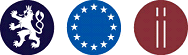 PRŮBĚH VEŘEJNOSPRÁVNÍ KONTROLY
Telefonicky oznámen termín kontroly
Informace o termínu konání následné veřejnosprávní kontroly na místě vč. požadavku na přípravu dokumentů ke kontrole 
kontrolována finanční část (nutná spolupráce s účetní/účetním organizace)
kontrolováno věcné plnění projektu (člen/členka kontrolní skupiny zpravidla jede na místo realizace projektu/do sociálně vyloučených lokalit )
Úřad vlády České republikyOdbor právní a kontrolní
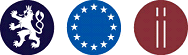 VÝSLEDKY KONTROLZA OBDOBÍ 2015 –2018
Úřad vlády České republikyOdbor právní a kontrolní
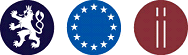 VÝSLEDKY KONTROL
Úřad vlády České republikyOdbor právní a kontrolní
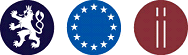 VÝSLEDKY KONTROL
Úřad vlády České republikyOdbor právní a kontrolní
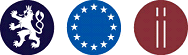 VÝSLEDKY KONTROL
Úřad vlády České republikyOdbor právní a kontrolní
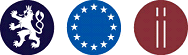 VÝSLEDKY KONTROL
Úřad vlády České republikyOdbor právní a kontrolní
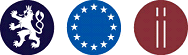 ZÁKLADNÍ PRAVIDLA aneb PŘEDCHÁZENÍ NEUZNATELNÝCH NÁKLADŮ
důležitá vazba mezi věcným vedením projektu a účetnictvím (propojenost týmu) 
Rozhodnutí o poskytnutí dotace vč. rozpočtu dotace a jednotlivých specifikací k jednotlivým položkám 
možné navýšení jednotlivých položek  do 20 %, výjimka pro skupinu položek OSOBNÍ NÁKLADY CELKEM
finanční prostředky z dotace nelze použít na položku s nulovou hodnotou
nelze hradit z poskytnuté dotace náklad, který nebyl schválený (nebyl uvedený ve specifikaci)
dodržování příslušných zákonů (zejména zákoník práce)
včasné zaslání závěrečné zprávy o realizaci projektu včetně všech příloh, případně vratky
Úřad vlády České republikyOdbor právní a kontrolní
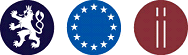 ZÁKLADNÍ PRAVIDLA aneb PŘEDCHÁZENÍ NEUZNATELNÝCH NÁKLADŮ
shodnost závěrečného vyúčtování dotace se skutečným stavem v účetnictví
vedení účetnictví průběžně a průkazně (v kalendářním roce je možné přeúčtovat)
vést náklady hrazené z dotace i celkové náklady projektu odděleně od ostatních nákladů organizace (tzn. 2 účetní sestavy)
vést dostatečnou dokumentaci realizace projektu (např. terénní deník, prezenční listiny při pořádání akcí, výstupy ze školení)
dodržet cíle a účel projektu uvedený v Rozhodnutí o poskytnutí dotace
Úřad vlády České republikyOdbor právní a kontrolní
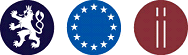 OBLAST OSOBNÍCH NÁKLADŮ
pracovněprávní vztahy
Úřad vlády České republikyOdbor právní a kontrolní
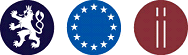 ZÁKLADNÍ PRAVIDLA aneb PŘEDCHÁZENÍ NEUZNATELNÝCH NÁKLADŮ
dodržování zákoníku práce (pracovní smlouvy, DPČ, DPP vč. stanovené mzdy/platu/odměny)
pozor na zaměstnávání na ŽL (zákon o zaměstnanosti)
dodržování evidence pracovní doby  (dle zákoníku práce)
platy vs. mzdy (tvorba pracovněprávních smluv dle zákoníku práce)
Úřad vlády České republikyOdbor právní a kontrolní
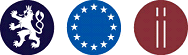 UZNATELNÉ OSOBNÍ NÁKLADY
část hrubých mezd nebo platů (včetně zákonných náhrad, které je zaměstnavatel povinen vyplácet), která v ročním průměru nepřesahuje maximální výši hrubé mzdy nebo platu stanovené ve výzvě k podání žádosti, přičemž zařazení člena realizačního týmu do třídy se určí analogicky podle nařízení vlády č. 341/2017 Sb., o platových poměrech zaměstnanců ve veřejných službách a správě, ve znění pozdějších předpisů.
Úřad vlády České republikyOdbor právní a kontrolní
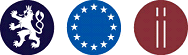 UZNATELNÉ OSOBNÍ NÁKLADY
roční průměr
poměrné krácení dle počtu neodpracovaných měsíců
poměrné krácení při nižším úvazku
Úřad vlády České republikyOdbor právní a kontrolní
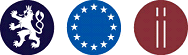 UZNATELNÉ OSOBNÍ NÁKLADY
část odměn z dohod o pracích konaných mimo pracovní poměr (DPČ, DPP), včetně zákonných náhrad, které je zaměstnavatel povinen vyplácet, u kterých při přepočtu na hodinové odměny, při obdobném použití maximální výše hrubé mzdy nebo platu stanovené ve výzvě k podání žádosti nedochází k překročení uvedeného limitu.
Úřad vlády České republikyOdbor právní a kontrolní
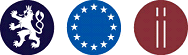 PŘÍKLAD
zaměstnanec – 0,5 úvazek (pracovní smlouva)
dle pracovní činnosti zařazen do 12. platové třídy, 10 let praxe
zaměstnán v období leden – červen (6 měsíců)
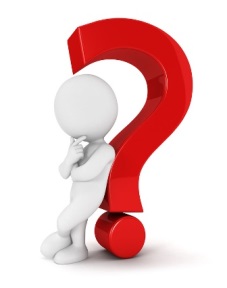 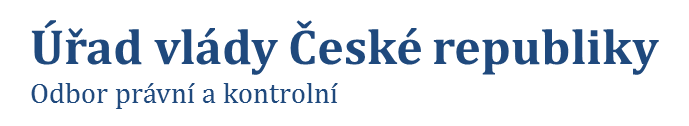 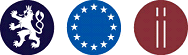 Úřad vlády České republikyOdbor právní a kontrolní
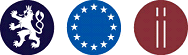 VÝSLEDEK
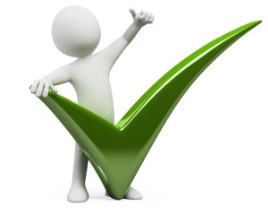 12. platová třída
poměrné krácení o 75 % 
(zaměstnán 6 měsíců z 12, navíc snížený úvazek 0,5)

VÝPOČET:
46.540 Kč/měsíc, 558.480 Kč/rok½ úvazek = 23.270 Kč
Po dobu 6 měsíců = 139.620 Kč

= možno čerpat z dotace do výše 139.620 Kč
částka zahrnuje veškeré příplatky, mimořádné odměny aj.
Úřad vlády České republikyOdbor právní a kontrolní
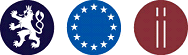 OBLAST PROVOZNÍCH NÁKLADŮ
Úřad vlády České republikyOdbor právní a kontrolní
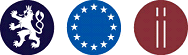 ZÁKLADNÍ PRAVIDLA aneb PŘEDCHÁZENÍ NEUZNATELNÝCH NÁKLADŮ
dodržování pravidel při poskytování cestovních náhrad (jízdné, stravné, ostatní náklady) 
nutno zřetelně označit účetní doklady (např. dotace ÚV ČR, čj. rozhodnutí) – lze použít i košilky k účetním dokladům
každý náklad musí být vynaložen v přímé a bezprostřední souvislosti s realizací projektu
použití dotace na kalendářní rok 2020(např. energie)
čerpat prostředky pouze na schválené položky rozpočtu, tzn. Náklady uvedené ve Specifikaci rozpočtu dotace
Úřad vlády České republikyOdbor právní a kontrolní
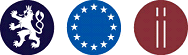 1. ÚČETNÍ SESTAVA NÁKLADŮ HRAZENÝCH Z DOTACE
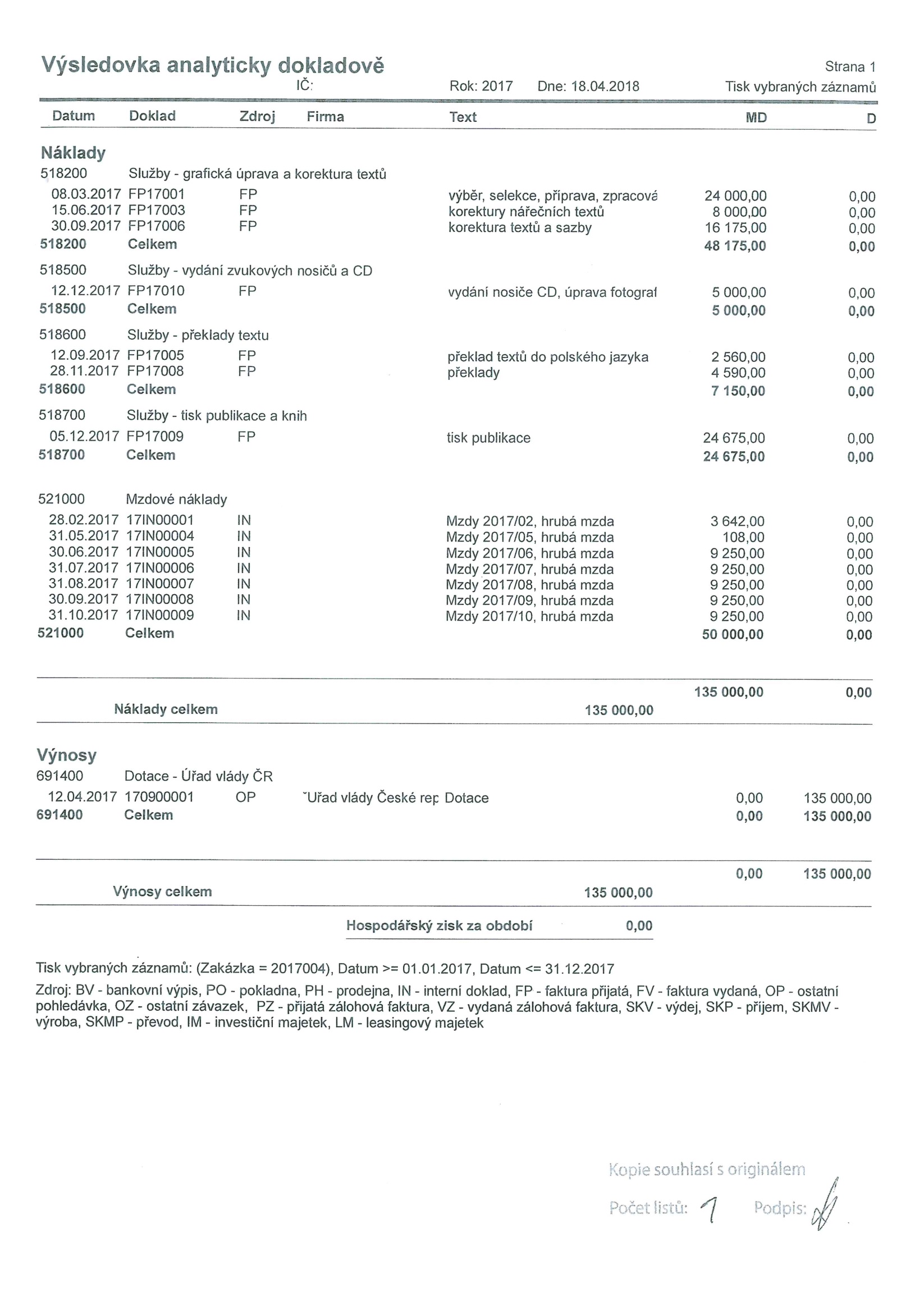 Úřad vlády České republikyOdbor právní a kontrolní
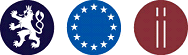 2. ÚČETNÍ SESTAVA CELKOVÝCH NÁKLADŮ PROJEKTU
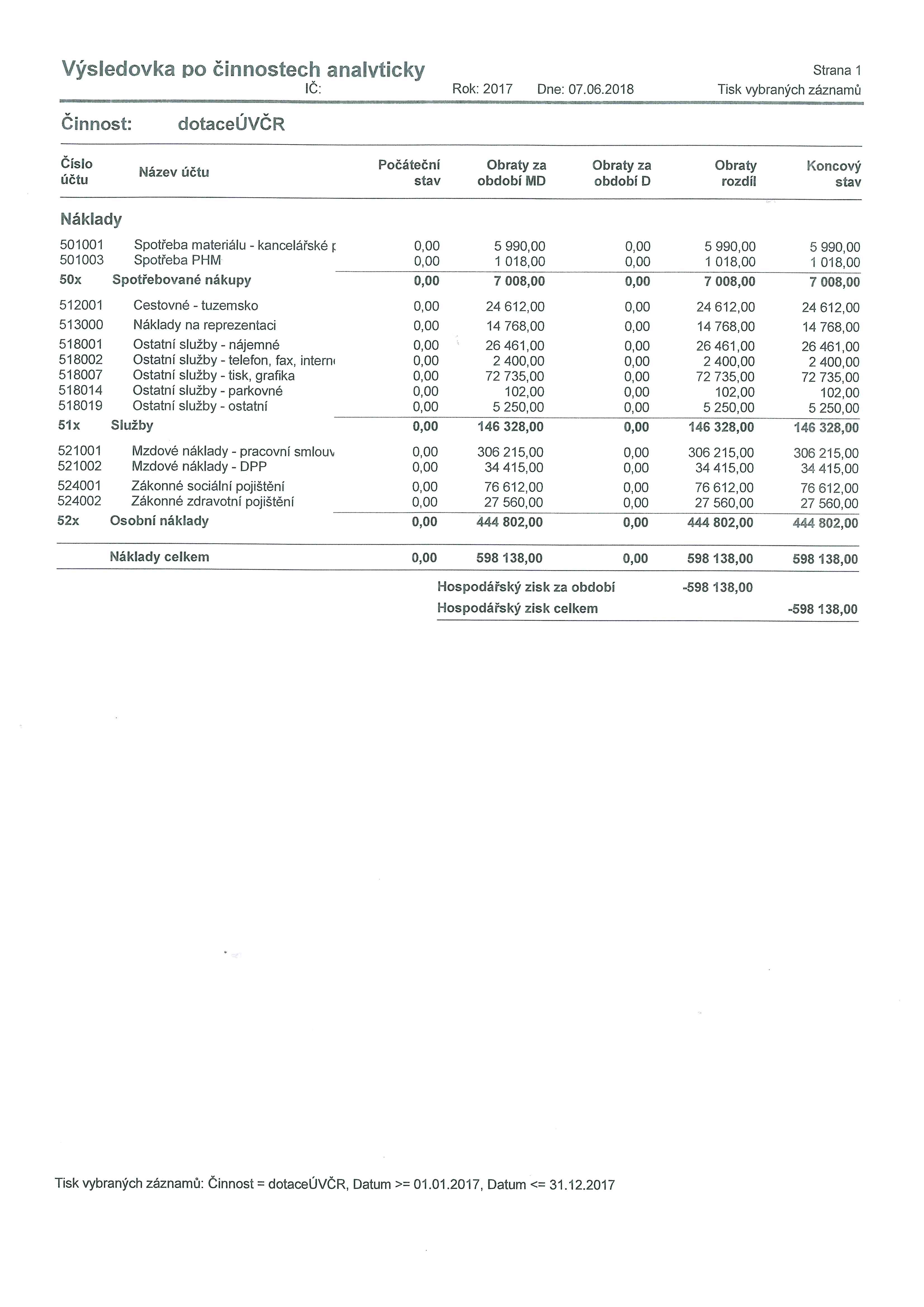 Úřad vlády České republikyOdbor právní a kontrolní
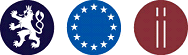 PRAVIDLA „3E“
ÚČELNOST
použití finančních prostředků z dotace, které zajistí optimální míru dosažení účelu, pro který je projekt realizován

HOSPODÁRNOST
minimalizace výdajů finančních prostředků z dotace k zajištění cíle projektu při dodržení odpovídající kvality stanoveného cíle

EFEKTIVNOST
použití finančních prostředků z dotace, kdy je dosaženo nejlepších možných výstupů (např. rozsah, kvality) ve srovnání s objemem prostředků na zajištění těchto výstupů
Úřad vlády České republikyOdbor právní a kontrolní
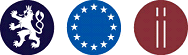 KONTAKT

Ing. Tomáš Kameník

vedoucí Oddělení kontroly
Odbor právní a kontrolní

kamenik.tomas@vlada.czmob. 727 943 519